Adding and Subtracting Decimals
Mrs. McKay
March 18, 2013
Example 1
66.8   +    4 = ?
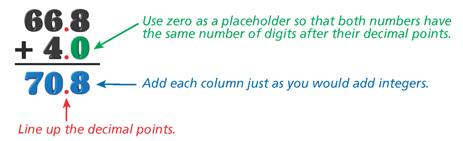 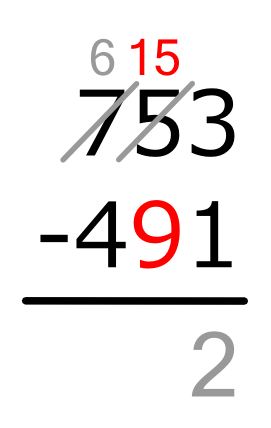 26
Interactivities
Chapter 3.1
http://my.hrw.com/math06_07/nsmedia/interactivities/mia011/mia011.html